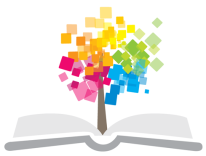 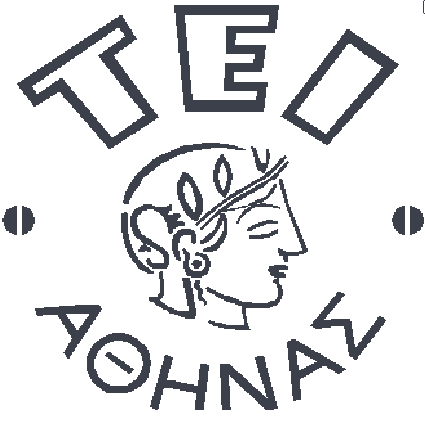 Ανοικτά Ακαδημαϊκά Μαθήματα στο ΤΕΙ Αθήνας
Κοσμητολογία ΙΙI (Ε)
Ενότητα 8: Παρασκευή αποσμητικού γαλακτώματος Roll on
Δρ Φωτεινή Μέλλου, MSc
Εργαστηριακός συνεργάτης
Τμήμα Αισθητικής και Κοσμητολογίας
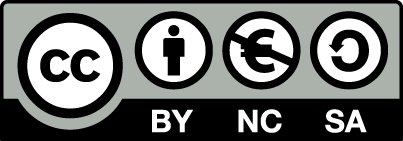 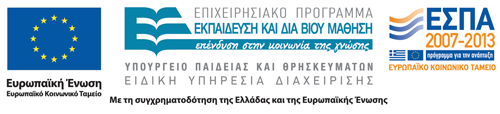 Γενικά
Στόχος:
Μείωση της οσμής του παραγόμενου ιδρώτα.
Δράση:
Αντιμικροβιακές ουσίες.
Oυσίες δέσμευσης δύσοσμων προϊόντων αποσύνθεσης ιδρώτα.
Αντιιδρωτικές ουσίες.
Μορφές:
Αερολύματα, Κρέμες, Ραβδία, Σκόνες, Roll ons.
1
Συστατικά 1/3
EUMULGIN B1 (ceteareth-12)*, EUMULGIN B2 (ceteareth-20) μη ιονικοί O/W γαλακτωματοποιητές.
CUTINA GMS (glyceryl stearate) δευτεροταγής γαλακτωματοποιητής, ↑ ιξώδες, ↑ συνοχή.
Cetyl alcohol σταθεροποιητής (δευτεροταγής γαλακτωματοποιητής)  O/W και W/Ο γαλακτώματα, μαλακτικό, ↑ ιξώδες, ↑ αδιαφάνεια.
Ethylhexyl stearate μαλακτικό, λιπαντικό, απαλό, μη λιπαρό, πορώδες στρώμα (αναπνοή και διαπνοή).
Triethyl citrate ↓ pH  ενζυμική αποδόμηση συστατικών ιδρώτα, σμήγματος υπολειμμάτων κερατίνης στιβάδας ↓ δυσάρεστη οσμή  (χρήση σε προϊόντα με pH 4- 4,5).
*INCI ονομασία
2
Συστατικά 2/3
DOW CORNING 245 (cyclomethicone) βελτιώνει την ικανότητα απλώματος, απαλή, μη λιπαρή αίσθηση.
DOW CORNING 200/100 mm2s-1 (dimethicone) → λεπτό, υδρόφοβο, μη λιπαρό υμένιο, ↓ λευκότητας.
Allantoin  επουλωτικό, αντιφλογιστικό (αποσυντίθεται σε υψηλό pH → προϊόντα όξινα).
VEEGUM K (magnesium aluminum silicate) σταθεροποιητής O/W  γαλακτωμάτων → σταθερά εναιωρήματα πιγμέντων.
3
Συστατικά 3/3
CORN PO4 PH “B” (distarch phosphate) ενυδατικό, ενίσχυση δέρματος με τα δραστικά συστατικά του προϊόντος, λευκότητα, μη κολλώδες, διευκολύνει άπλωμα, απαλή, μεταξένια αίσθηση, ματ αποτέλεσμα (αναπνοή, διαπνοή και εφίδρωση).
Oat extract αντικνησμώδη και αντιερεθιστική δράση.
Aluminium chlorohydrate στυπτική ουσία, ↓ εκκρίσεις σμήγματος και ιδρώτα.
ADF- OLEILE ↓ιξώδους διατήρηση σταθερής τιμής σε O/W γαλακτώματα.
4
Συντηρητικά
PHENOCHEM, Triclosan αντιμικροβιακά.
5
Παρασκευή της λιπαρής φάσης
Ζύγιση σε ποτήρι ζέσεως των:
EUMULGIN B1.
EUMULGIN B2.
CUTINA GMS.
Cetyl alcohol.
Ethylhexyl stearate.
DOW CORNING 200/100.
Θέρμανση στο ατμόλουτρο, 70oC .
Πριν την ανάμιξη προσθήκη των:
Triethyl citrate.
PHENOCHEM.
Triclosan.
Θερμοκρασία 65 ±5o C.
6
Παρασκευή της υδατικής φάσης
Ζύγιση νερού σε ποτήρι ζέσεως.
Τοποθέτηση σε πλάκα θέρμανσης, ηλεκτρικό αναδευτήρα.
Προσθήκη (σταδιακά), ανάδευση (ηλεκτρικός αναδευτήρας) των:
CORN PO4 PH B
VEEGUM K
Θέρμανση 70o C, ανάδευση, 65±5oC.
Ανάδευση 10΄.
Προσθήκη:
Allantoin.
Θερμοκρασία 65±5oC.
Προζύγιση και ανάμιξη 
σε ύαλο ωρολογίου
7
Ανάμιξη των φάσεων
Μεταφορά της λιπαρής φάσης στην υδατική φάση με συνεχή ανάδευση (ηλεκτρικό αναδευτήρα).
Θερμοκρασία 65-70oC,  5-10΄, ανάδευση.
Εξαγωγή πλάκας θέρμανσης, ψύξη στο περιβάλλον.
Προσθήκη:
Aluminium chlorohydrate , 50o C.
ADF- OLEILE, 47o C, ισχυρή ανάδευση 3-5΄.
DOW CORNING 245, 45o C.
Perfume, 45o C.
Oat extract, 35o C.
8
Παρατηρήσεις
Υπολογισμός απώλειας ύδατος
Στο τέλος της παρασκευαστικής διαδικασίας.
Μέτρηση pH
Απευθείας στο προϊόν.
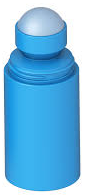 Deodorant 
Roll On
9
Βιβλιογραφία
Εργαστηριακές Ασκήσεις Κοσμητολογίας ΙΙΙ, Ε. Τσιρίβας, Α. Βαρβαρέσου, Αθήνα 2005.
10
Τέλος Ενότητας
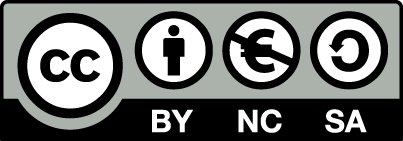 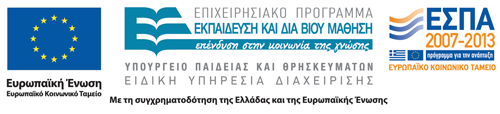 Σημειώματα
Σημείωμα Αναφοράς
Copyright Τεχνολογικό Εκπαιδευτικό Ίδρυμα Αθήνας, Φωτεινή Μέλλου 2014. Φωτεινή Μέλλου. «Κοσμητολογία ΙIΙ (Ε). Ενότητα 8: Παρασκευή αποσμητικού γαλακτώματος Roll on». Έκδοση: 1.0. Αθήνα 2014. Διαθέσιμο από τη δικτυακή διεύθυνση: ocp.teiath.gr.
13
Σημείωμα Αδειοδότησης
Το παρόν υλικό διατίθεται με τους όρους της άδειας χρήσης Creative Commons Αναφορά, Μη Εμπορική Χρήση Παρόμοια Διανομή 4.0 [1] ή μεταγενέστερη, Διεθνής Έκδοση.   Εξαιρούνται τα αυτοτελή έργα τρίτων π.χ. φωτογραφίες, διαγράμματα κ.λ.π., τα οποία εμπεριέχονται σε αυτό. Οι όροι χρήσης των έργων τρίτων επεξηγούνται στη διαφάνεια  «Επεξήγηση όρων χρήσης έργων τρίτων». 
Τα έργα για τα οποία έχει ζητηθεί και δοθεί άδεια  αναφέρονται στο «Σημείωμα  Χρήσης Έργων Τρίτων».
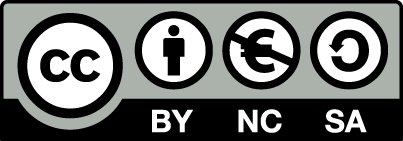 [1] http://creativecommons.org/licenses/by-nc-sa/4.0/ 
Ως Μη Εμπορική ορίζεται η χρήση:
που δεν περιλαμβάνει άμεσο ή έμμεσο οικονομικό όφελος από την χρήση του έργου, για το διανομέα του έργου και αδειοδόχο
που δεν περιλαμβάνει οικονομική συναλλαγή ως προϋπόθεση για τη χρήση ή πρόσβαση στο έργο
που δεν προσπορίζει στο διανομέα του έργου και αδειοδόχο έμμεσο οικονομικό όφελος (π.χ. διαφημίσεις) από την προβολή του έργου σε διαδικτυακό τόπο
Ο δικαιούχος μπορεί να παρέχει στον αδειοδόχο ξεχωριστή άδεια να χρησιμοποιεί το έργο για εμπορική χρήση, εφόσον αυτό του ζητηθεί.
14
Επεξήγηση όρων χρήσης έργων τρίτων
Δεν επιτρέπεται η επαναχρησιμοποίηση του έργου, παρά μόνο εάν ζητηθεί εκ νέου άδεια από το δημιουργό.
©
διαθέσιμο με άδεια CC-BY
Επιτρέπεται η επαναχρησιμοποίηση του έργου και η δημιουργία παραγώγων αυτού με απλή αναφορά του δημιουργού.
διαθέσιμο με άδεια CC-BY-SA
Επιτρέπεται η επαναχρησιμοποίηση του έργου με αναφορά του δημιουργού, και διάθεση του έργου ή του παράγωγου αυτού με την ίδια άδεια.
διαθέσιμο με άδεια CC-BY-ND
Επιτρέπεται η επαναχρησιμοποίηση του έργου με αναφορά του δημιουργού. 
Δεν επιτρέπεται η δημιουργία παραγώγων του έργου.
διαθέσιμο με άδεια CC-BY-NC
Επιτρέπεται η επαναχρησιμοποίηση του έργου με αναφορά του δημιουργού. 
Δεν επιτρέπεται η εμπορική χρήση του έργου.
Επιτρέπεται η επαναχρησιμοποίηση του έργου με αναφορά του δημιουργού.
και διάθεση του έργου ή του παράγωγου αυτού με την ίδια άδεια
Δεν επιτρέπεται η εμπορική χρήση του έργου.
διαθέσιμο με άδεια CC-BY-NC-SA
διαθέσιμο με άδεια CC-BY-NC-ND
Επιτρέπεται η επαναχρησιμοποίηση του έργου με αναφορά του δημιουργού.
Δεν επιτρέπεται η εμπορική χρήση του έργου και η δημιουργία παραγώγων του.
διαθέσιμο με άδεια 
CC0 Public Domain
Επιτρέπεται η επαναχρησιμοποίηση του έργου, η δημιουργία παραγώγων αυτού και η εμπορική του χρήση, χωρίς αναφορά του δημιουργού.
Επιτρέπεται η επαναχρησιμοποίηση του έργου, η δημιουργία παραγώγων αυτού και η εμπορική του χρήση, χωρίς αναφορά του δημιουργού.
διαθέσιμο ως κοινό κτήμα
χωρίς σήμανση
Συνήθως δεν επιτρέπεται η επαναχρησιμοποίηση του έργου.
15
Διατήρηση Σημειωμάτων
Οποιαδήποτε αναπαραγωγή ή διασκευή του υλικού θα πρέπει να συμπεριλαμβάνει:
το Σημείωμα Αναφοράς
το Σημείωμα Αδειοδότησης
τη δήλωση Διατήρησης Σημειωμάτων
το Σημείωμα Χρήσης Έργων Τρίτων (εφόσον υπάρχει)
μαζί με τους συνοδευόμενους υπερσυνδέσμους.
16
Χρηματοδότηση
Το παρόν εκπαιδευτικό υλικό έχει αναπτυχθεί στo πλαίσιo του εκπαιδευτικού έργου του διδάσκοντα.
Το έργο «Ανοικτά Ακαδημαϊκά Μαθήματα στο ΤΕΙ Αθηνών» έχει χρηματοδοτήσει μόνο την αναδιαμόρφωση του εκπαιδευτικού υλικού. 
Το έργο υλοποιείται στο πλαίσιο του Επιχειρησιακού Προγράμματος «Εκπαίδευση και Δια Βίου Μάθηση» και συγχρηματοδοτείται από την Ευρωπαϊκή Ένωση (Ευρωπαϊκό Κοινωνικό Ταμείο) και από εθνικούς πόρους.
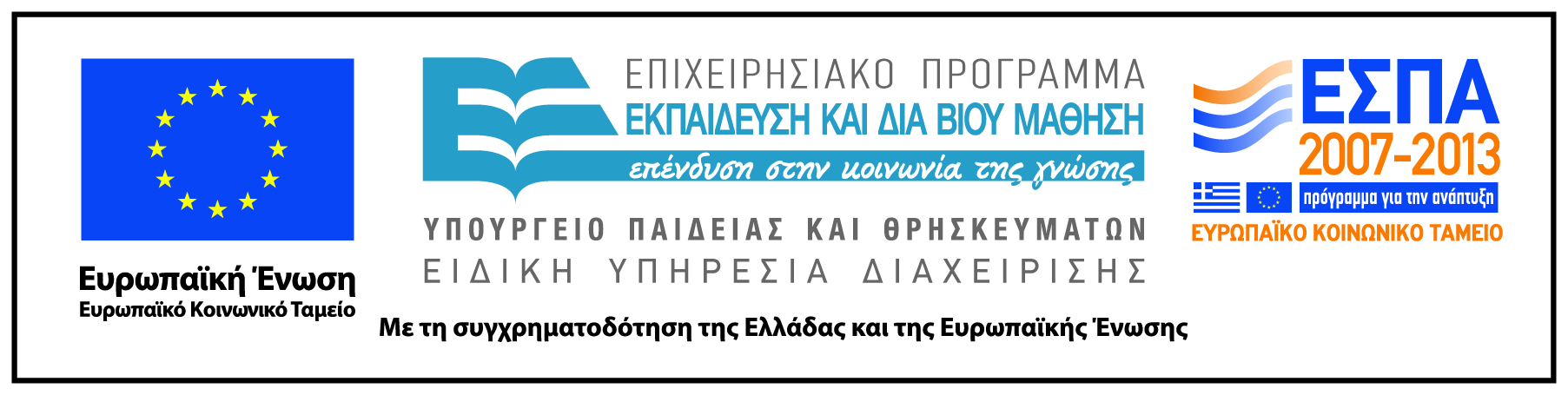 17